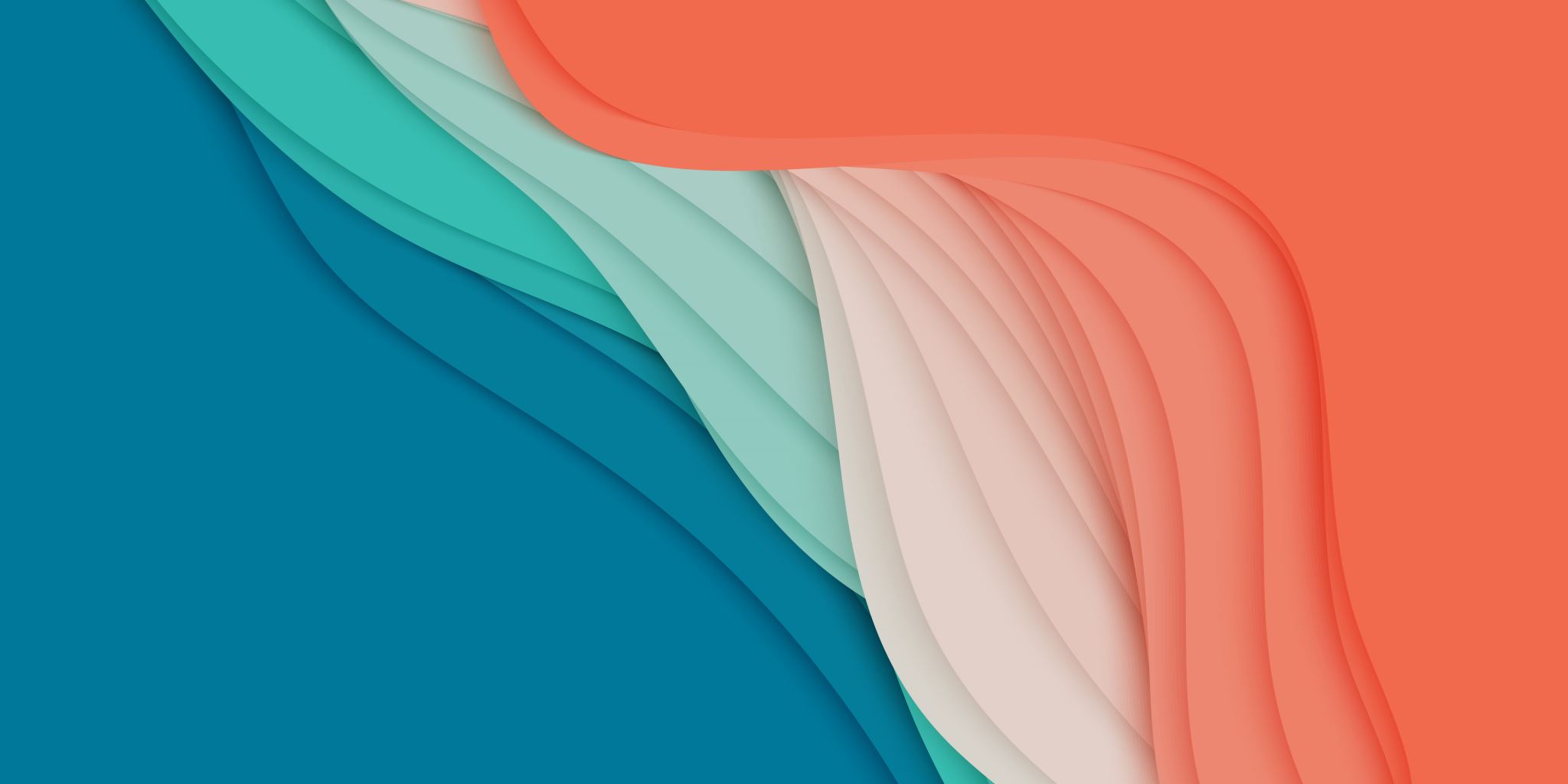 Brooklyn Innovation Hub MetroTech Fusion Inc.
Product Manager: Ava Diggs
Architect: Caleb Jawharijian 
Construction Manager: Joshua Lopez
Cost Estimate
2
Power/AC/Heat Calculations
3
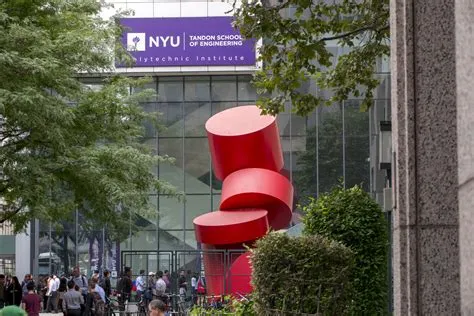 Overview
Overview 
Company Profile
Product Objective 
Product Description 
Conclusion
Figure 1: Tandon School of Engineering (NYU, 2024)
4
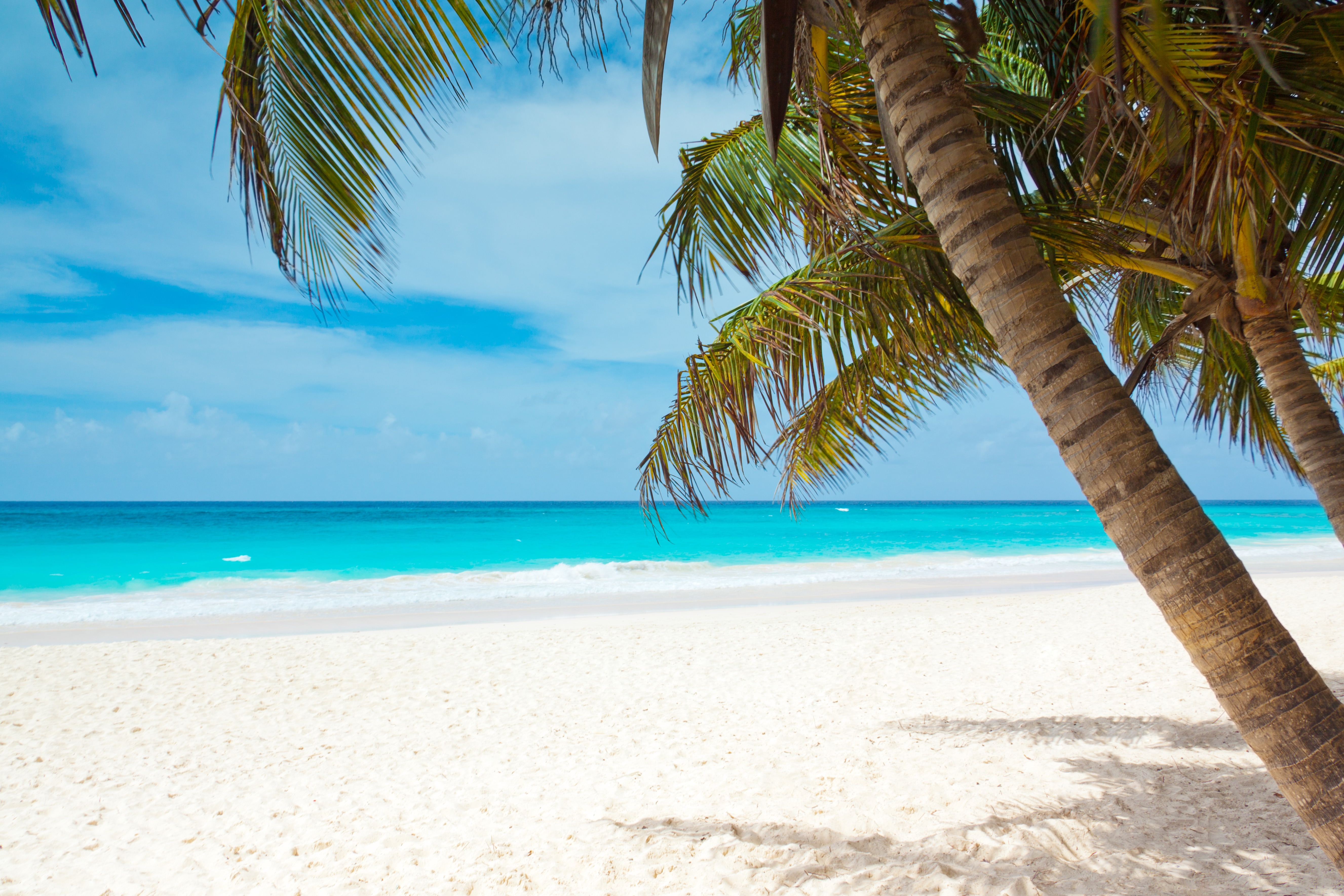 Company Profile
Figure 2: MetroTech Fusion Logo
5
Company Profile
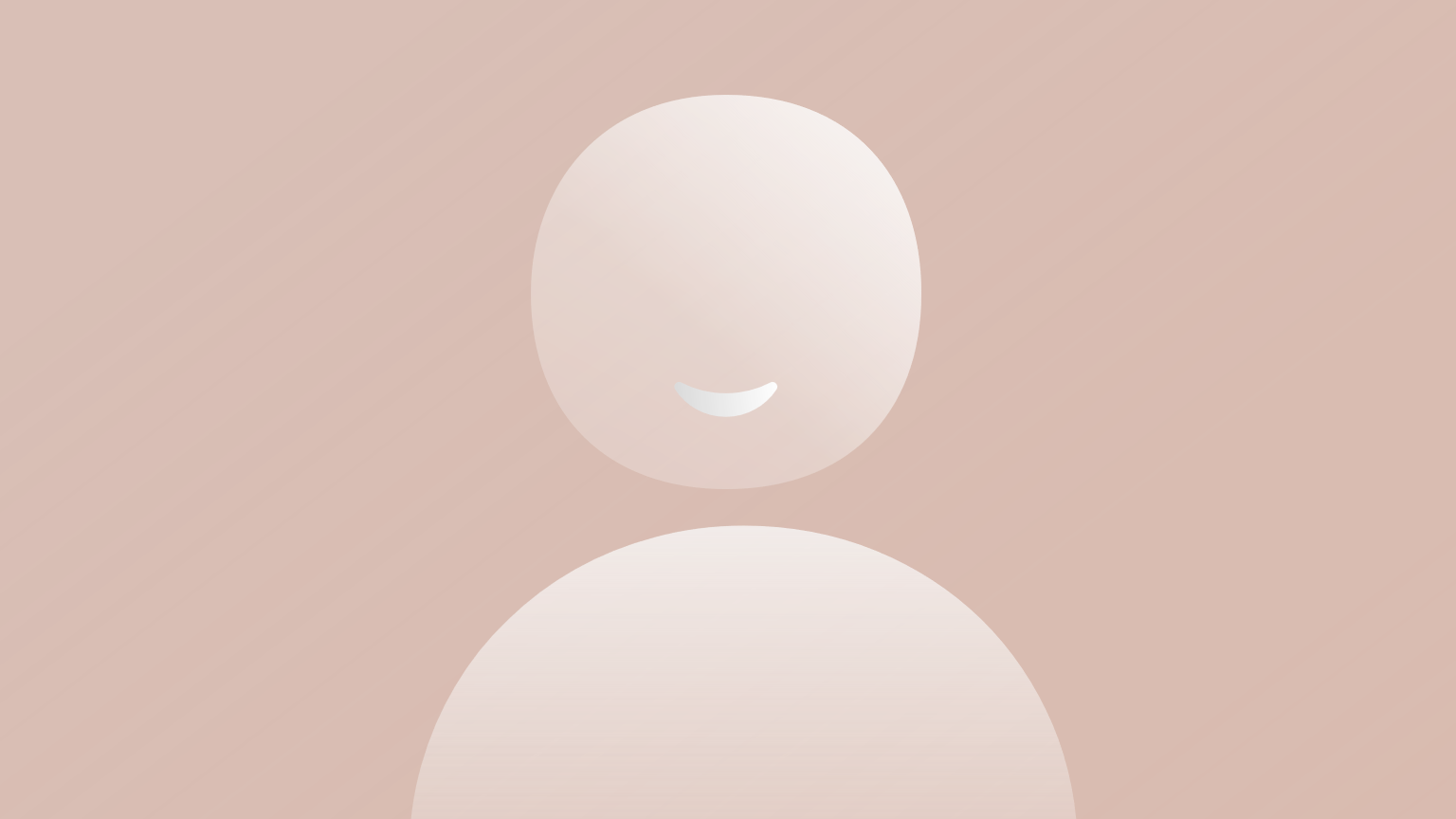 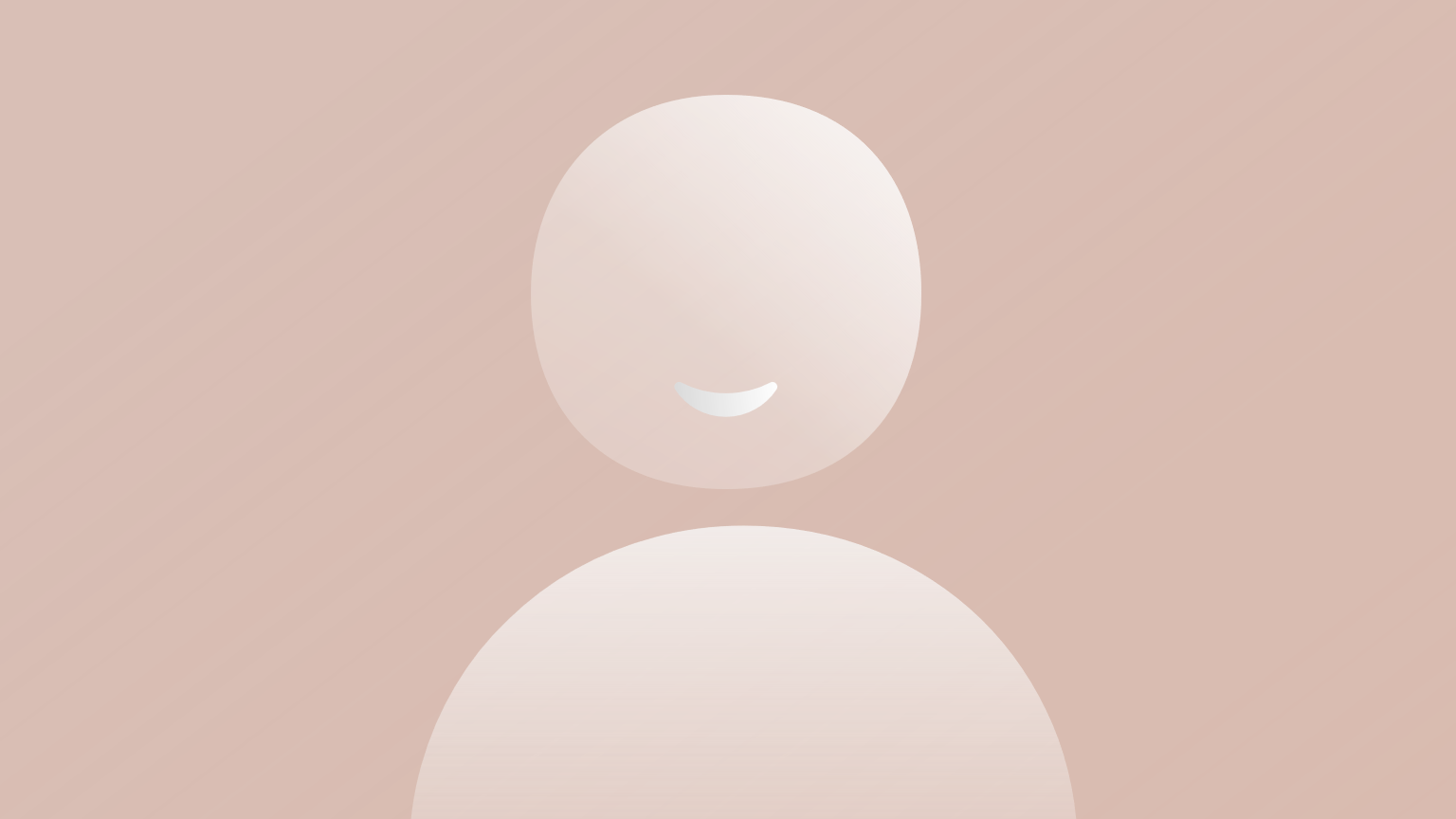 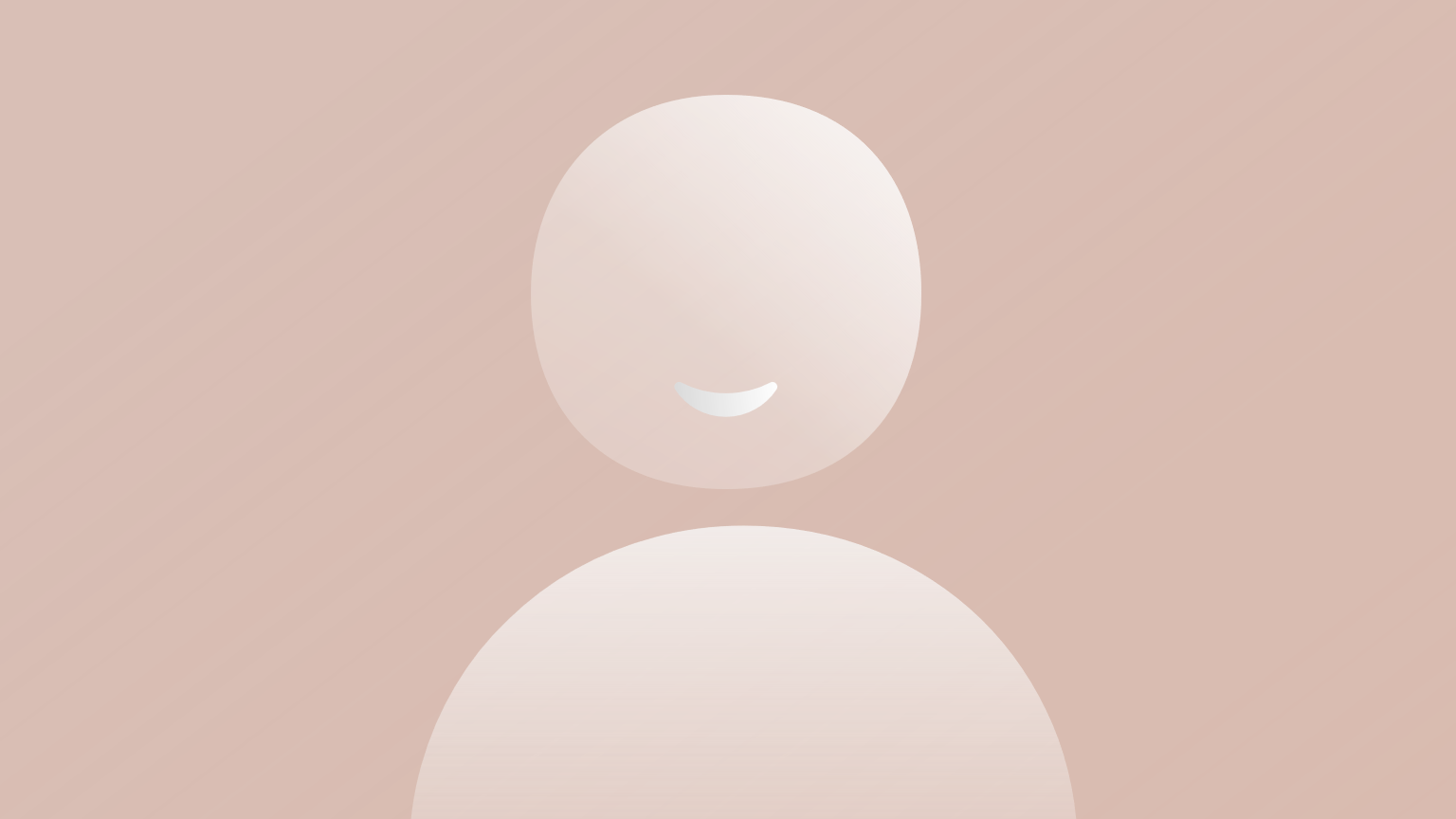 Joshua Lopez
Fill in
Ava Diggs 
BS Mechanical Engineering NYU Tandon 
Global STEAM competitor 
Tandon VIP FSAE Motorsports
Caleb Jawharijian
Fill In
6
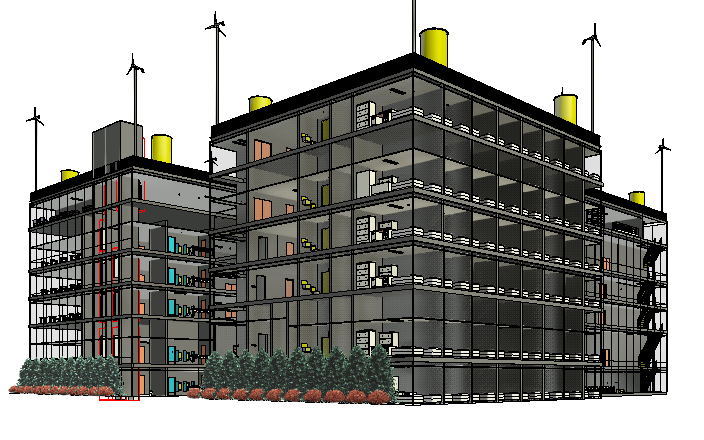 Problem Statement
Figure 2: Isometric View of Brooklyn Innovation Hub
7
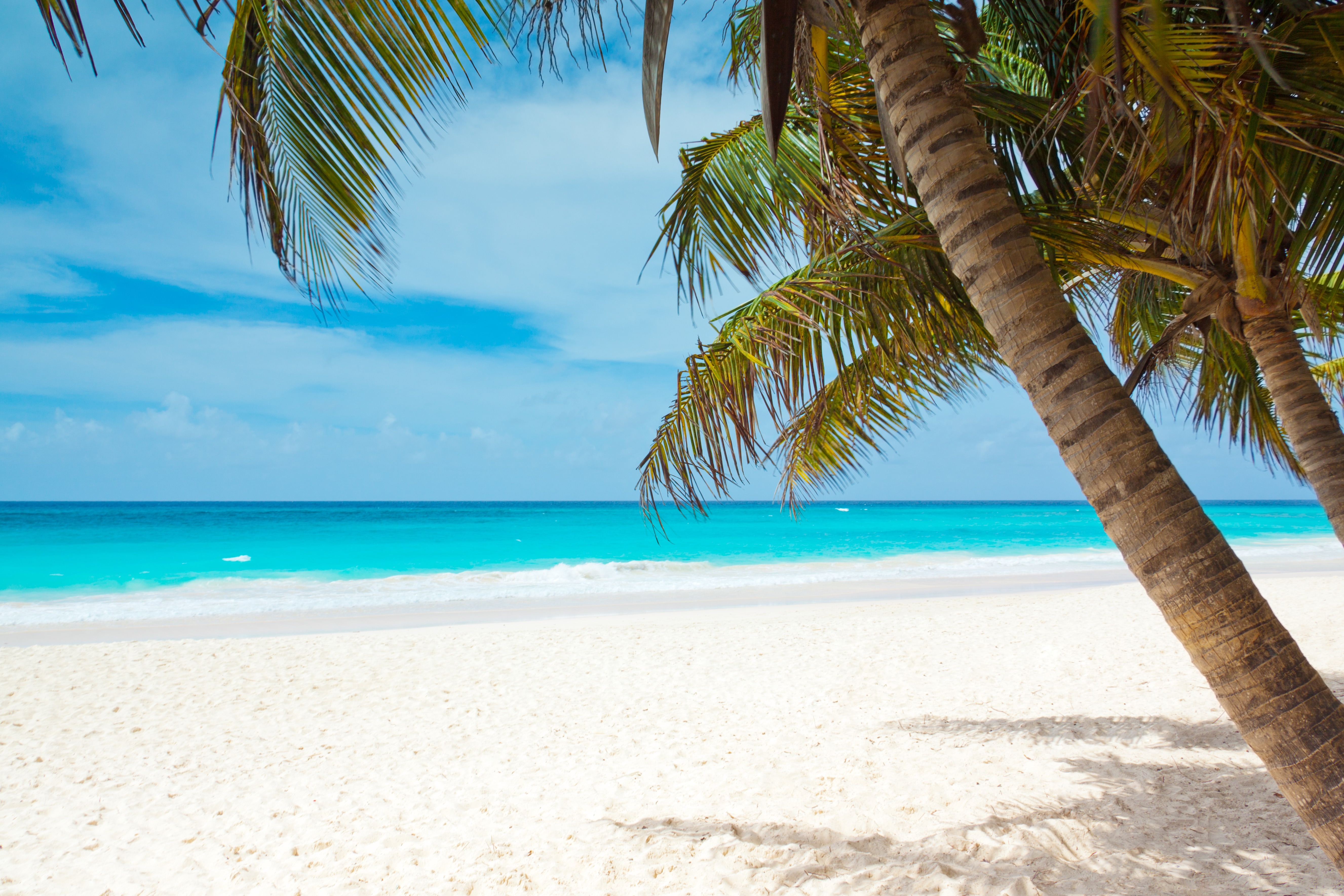 Project Objective
8
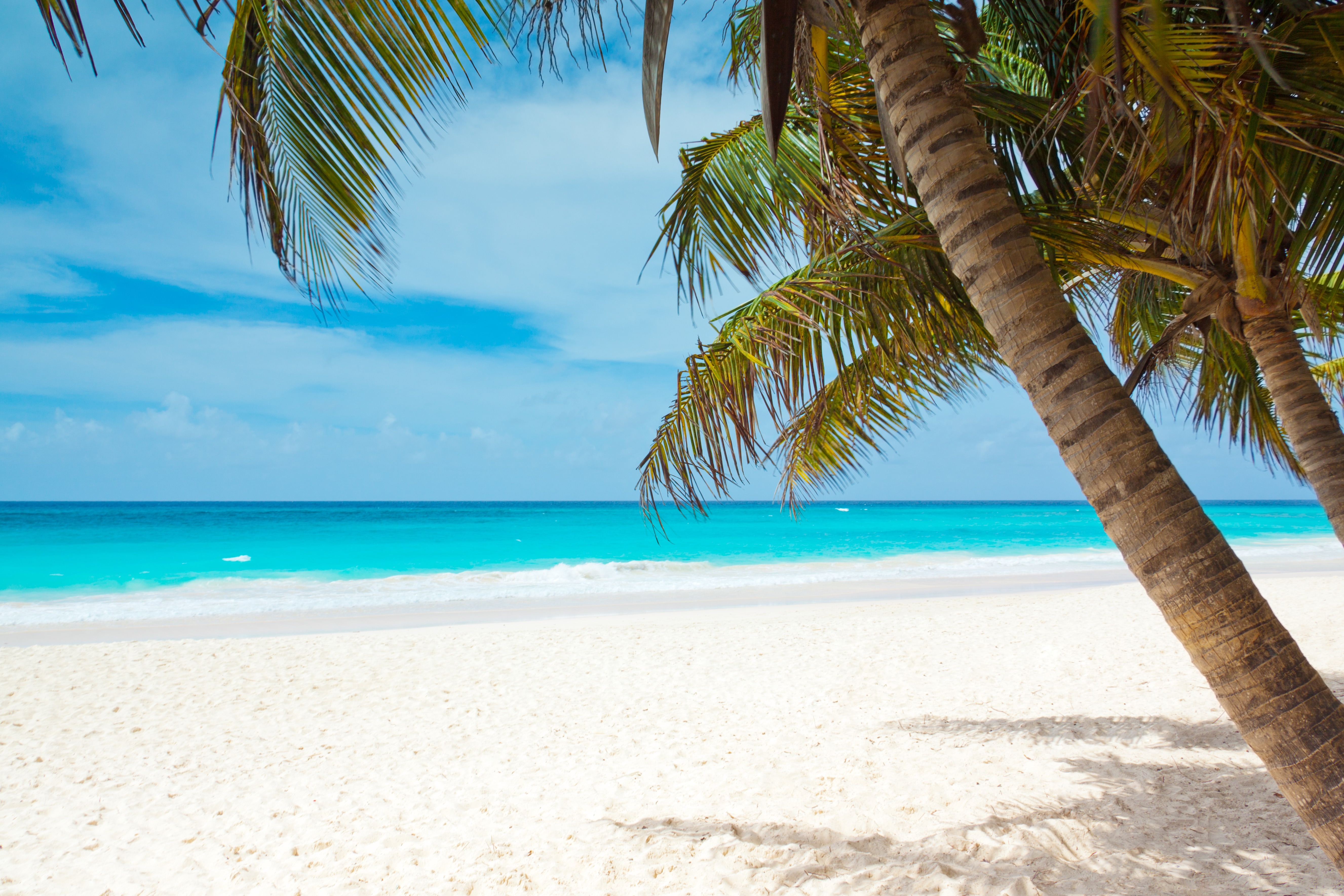 Project Objective
9
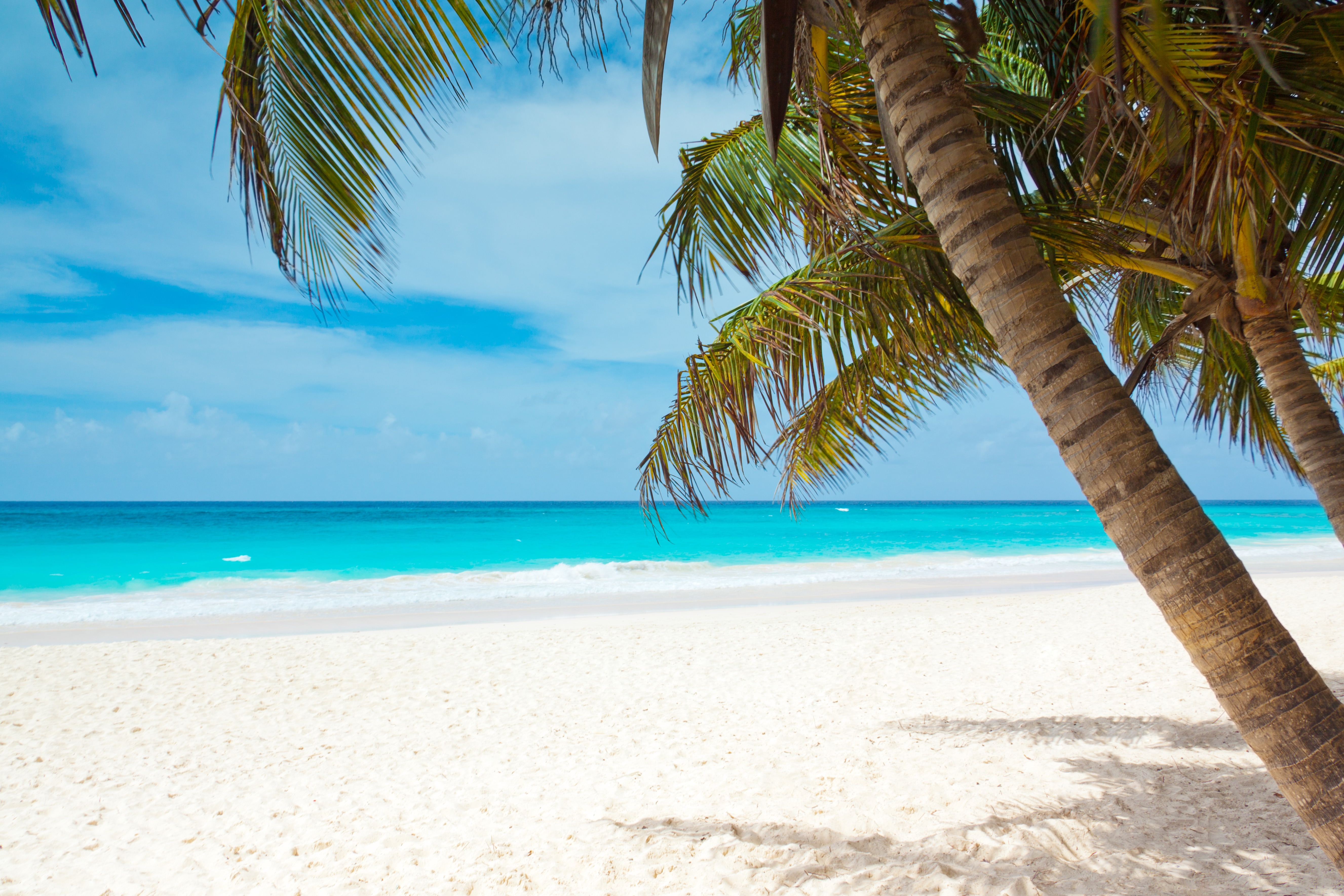 Project Description
LEED Platinum Certification 
Location and Transportation 
Sustainable Sites
Water Efficiency 
Energy and Atmosphere 
Indoor Environmental Quality
Innovation
10
Project Description
Sustainable Sites
Location and Transportation
11
Project Description
Energy and Atmosphere
Water Efficiency
12
Project Description
Indoor Environmental Quality
Innovation
13
Project Description
Figure 4: Recreational Space
Figure 4: Ten 40—Student Classrooms
14
Project Description
Figure 4: Eight 20-Student Classrooms
Figure 4: Two 100-Student Lecture Halls
15
Project Description
Figure 4: Dorm Rooms for 100 Students
Figure 4: Additional Facility of Choice
16
Project Description
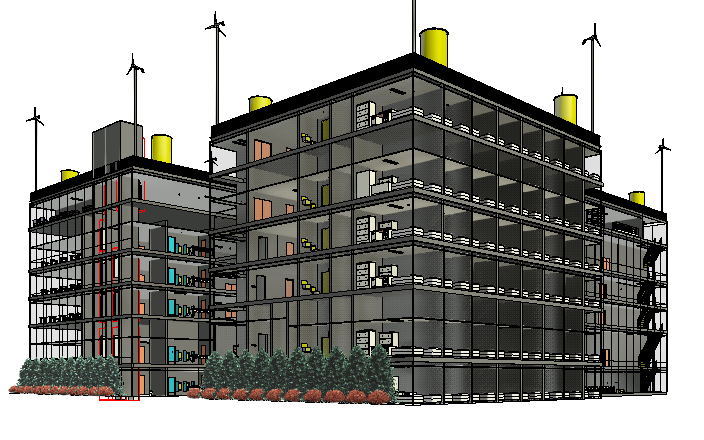 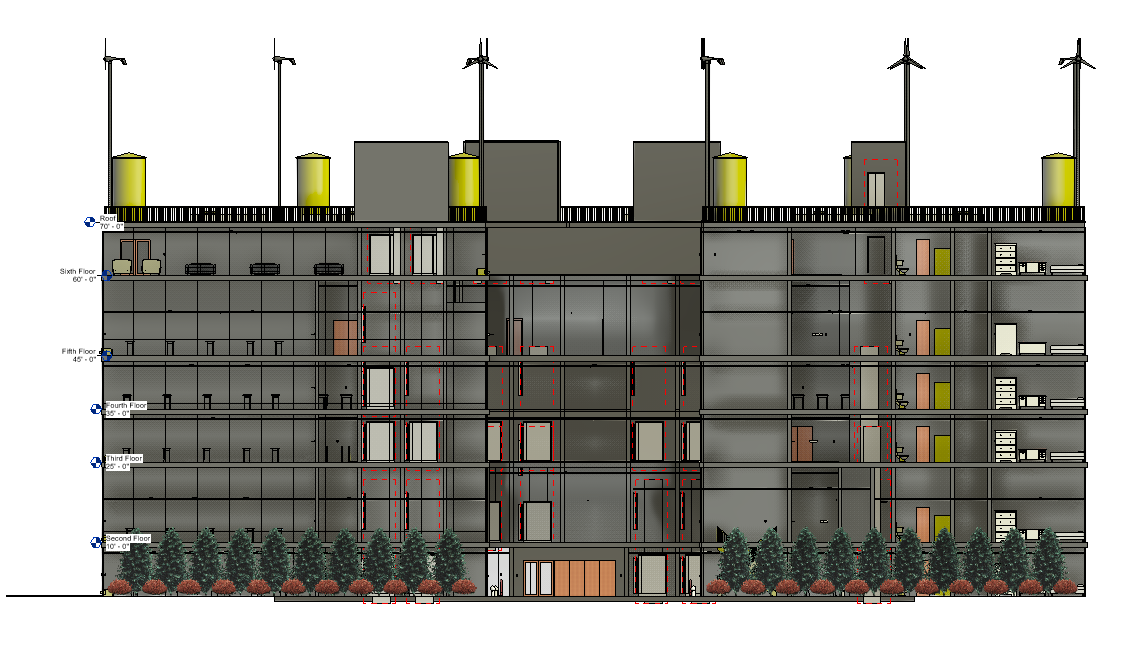 Figure 5: Side View of Brooklyn Innovation Hub
Figure 4: Isometric View of Brooklyn Innovation Hub
17
Project Description
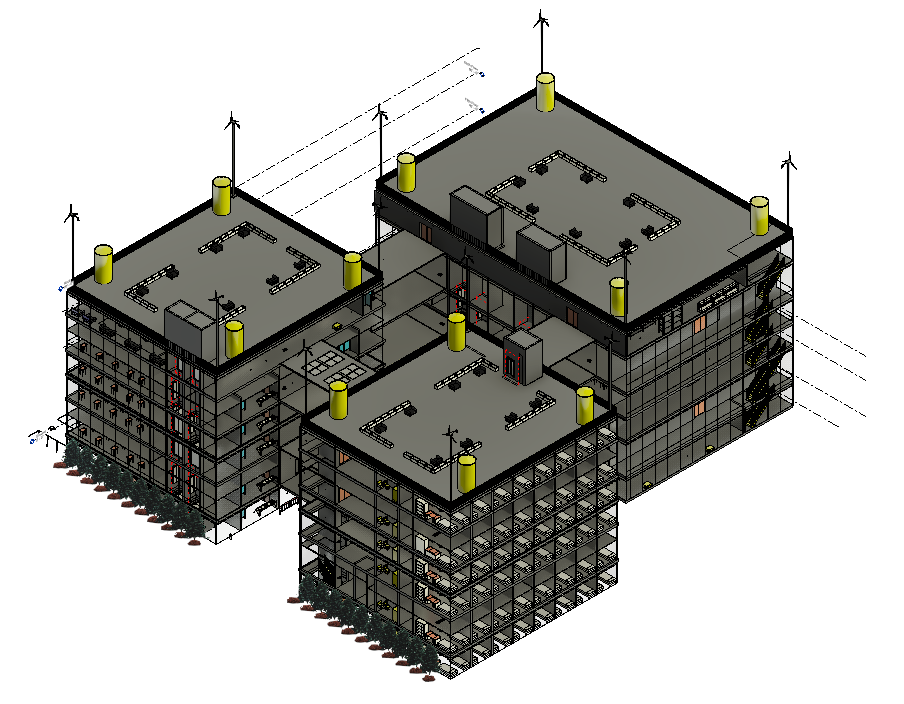 Figure 6: Top View of Brooklyn Innovation Hub
Figure 7: Isometric-Top View of Brooklyn Innovation Hub
18
Project Description
Figure 4: Isometric View of Physical Model
Figure 4: Side View of Physical Model
19
Market and Building Viability
20
Market and Building Viability
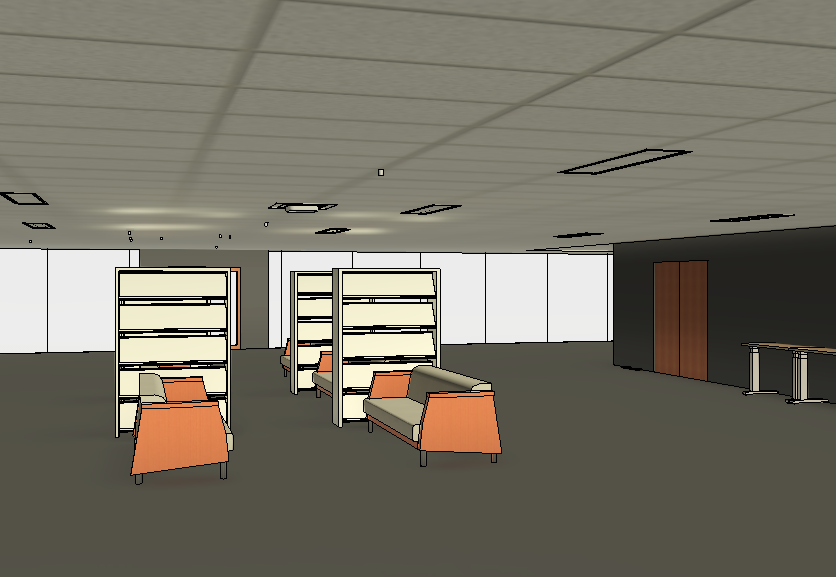 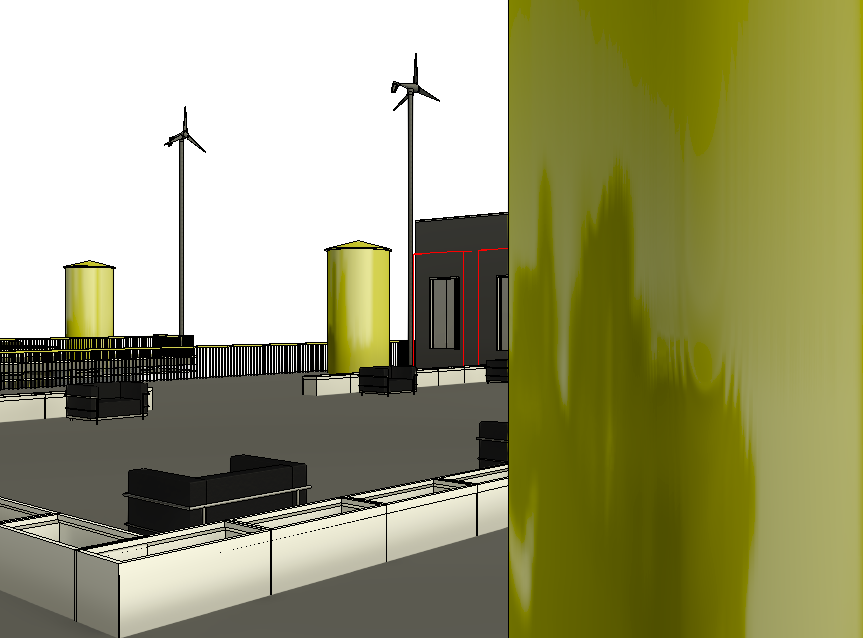 Figure 8: Lounge
Figure 9: Rooftop Sustainability Center
21
[Speaker Notes: What makes our product unique, versatility]
Market and Building Viability
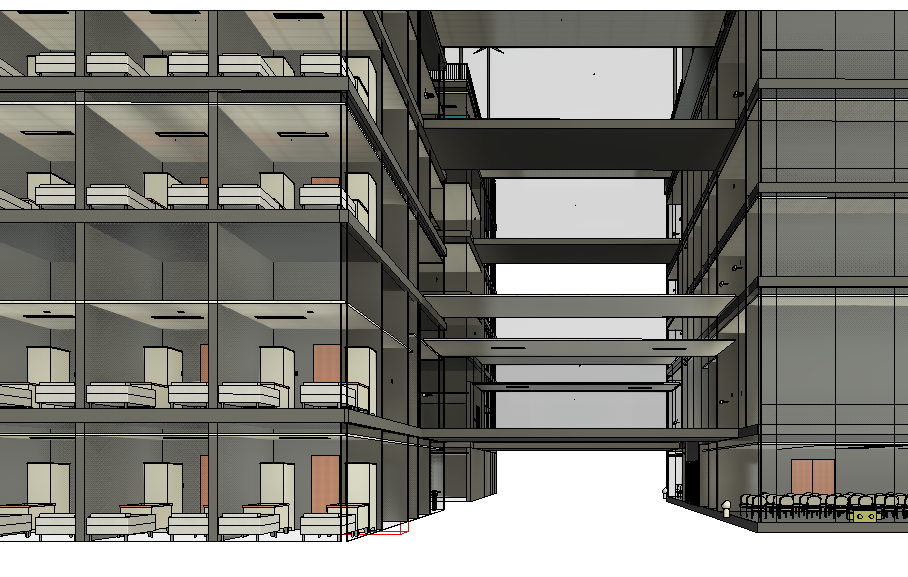 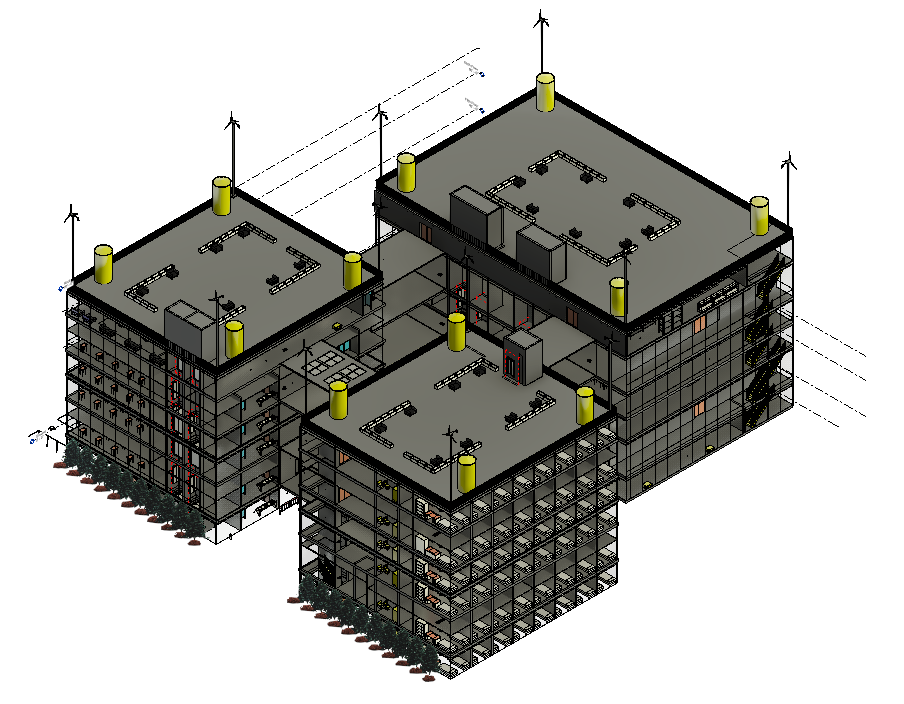 Figure 6: Zoomed Side View of Brooklyn Innovation Hub
Figure 7: Top View of Brooklyn Innovation Hub
22
Market and Building Viability
Project cost
23
Market and Building Viability
Construction cost
24
Conclusion
25
Promotional Video
26